Poppy  Putri  Azensa
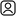 Azensaputri@gmail.com
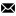 JL. Sultan Kaharuddin No. 5 Kelungkung Gg. Cardivae
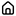 Detile Profile
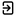